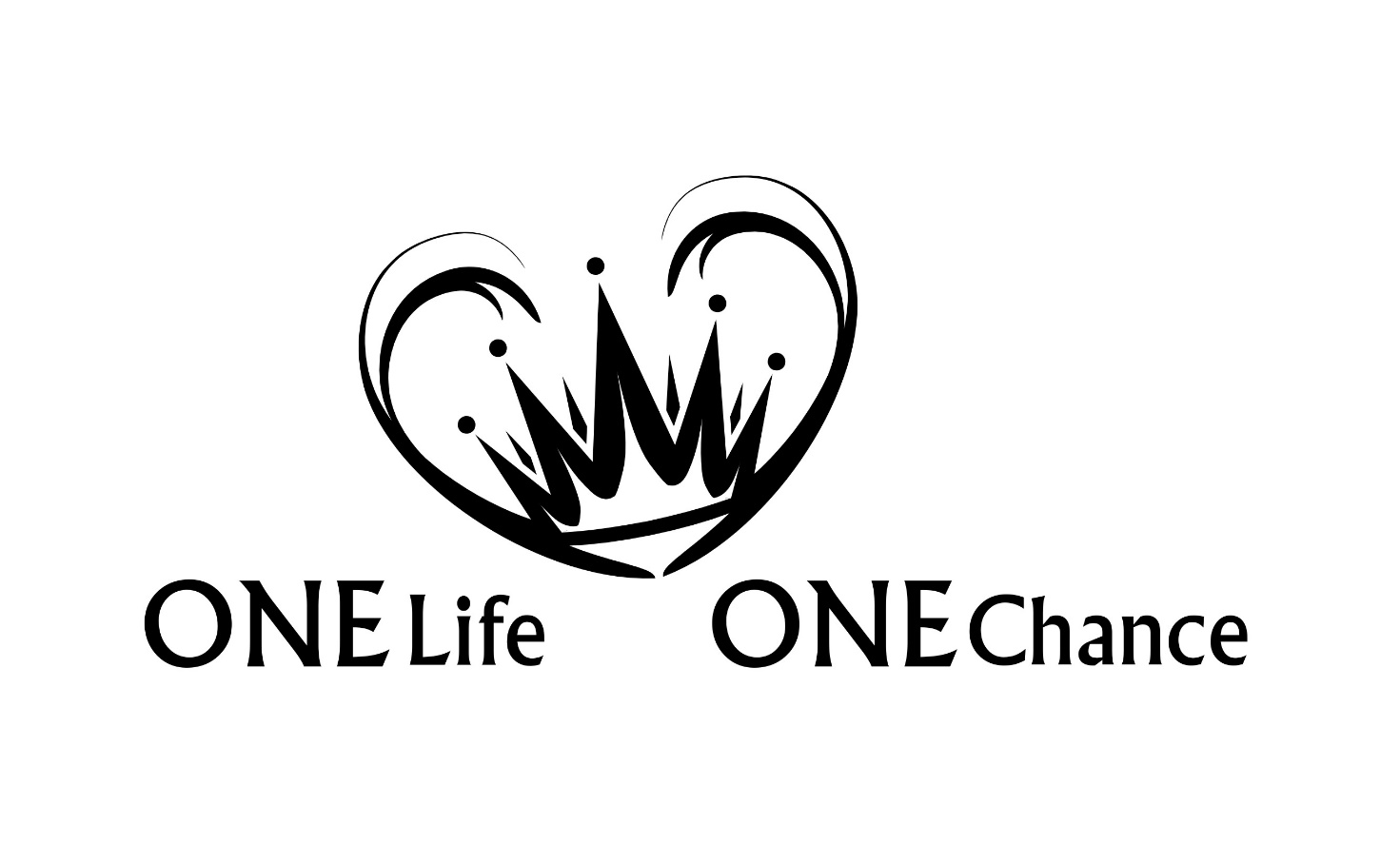 Exodus Teil 3
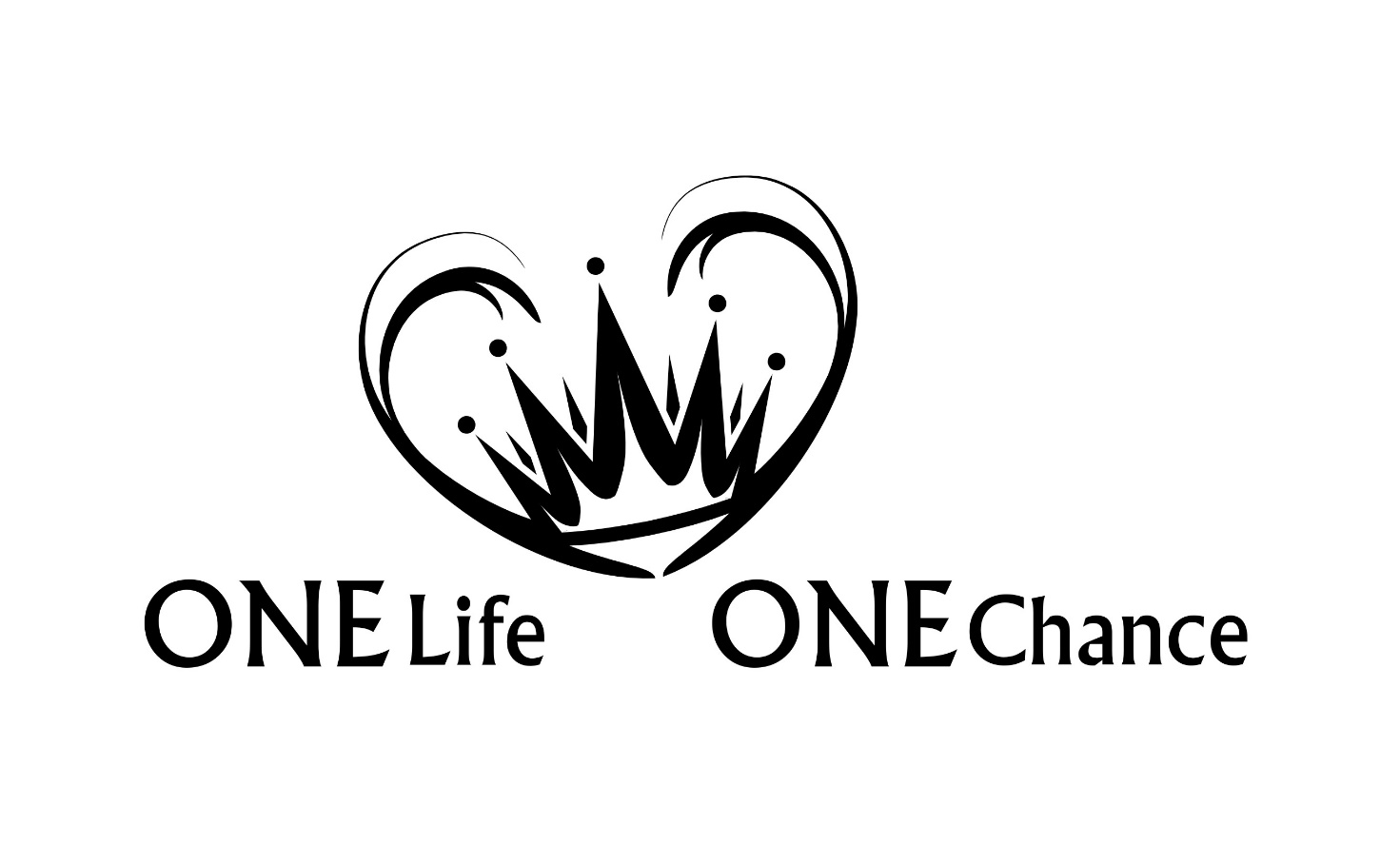 Israel betet Gott an und dient ihm
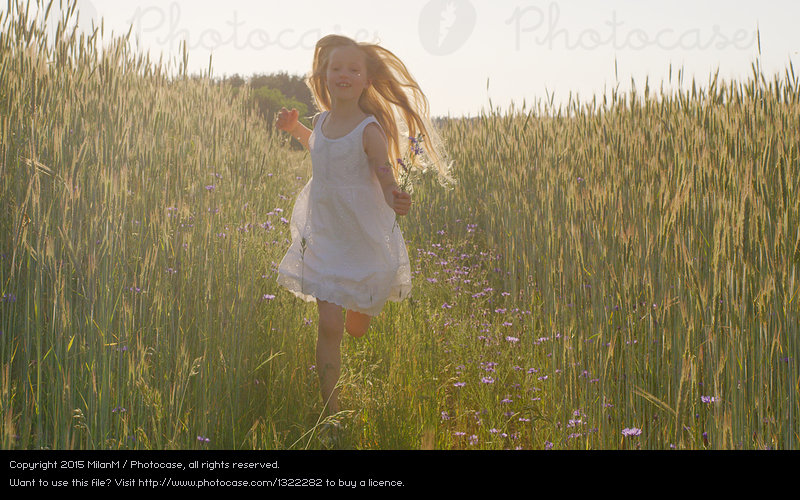 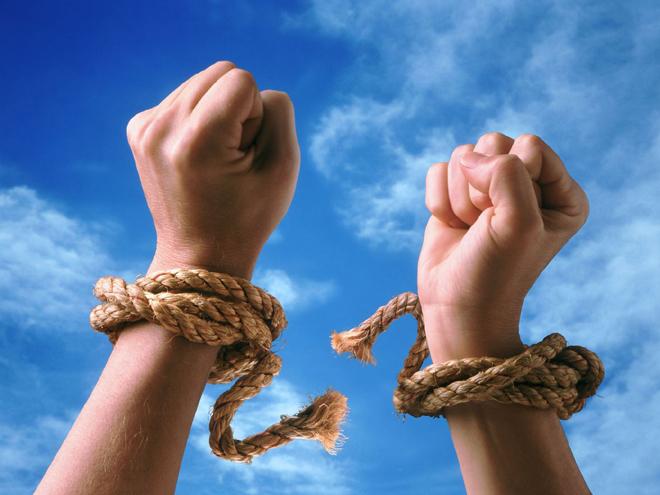 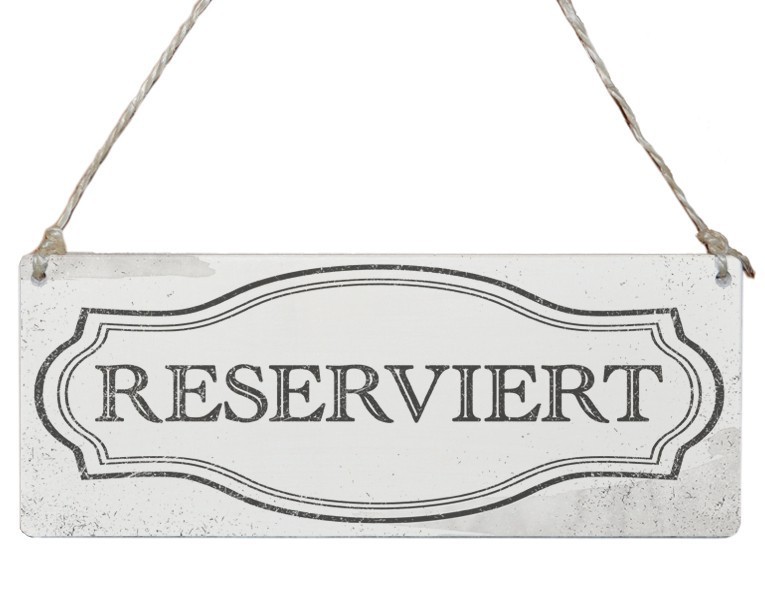 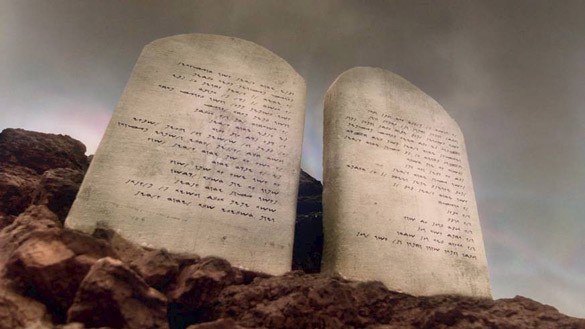 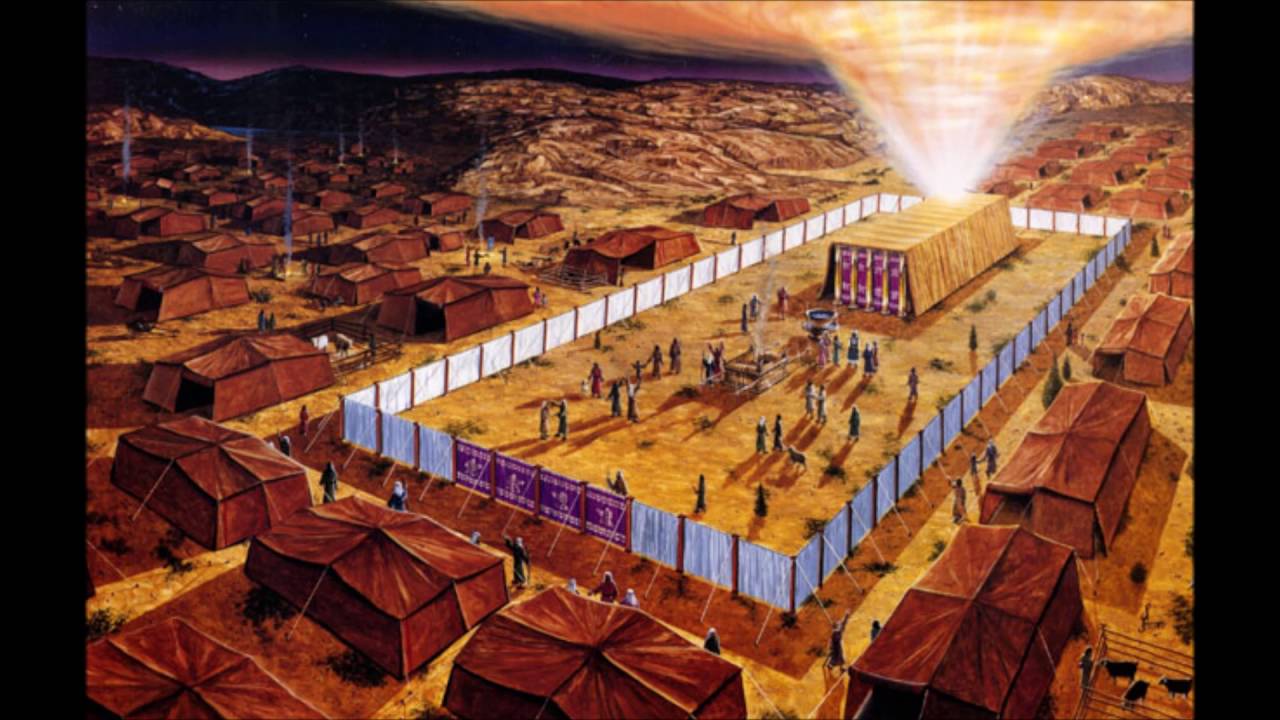 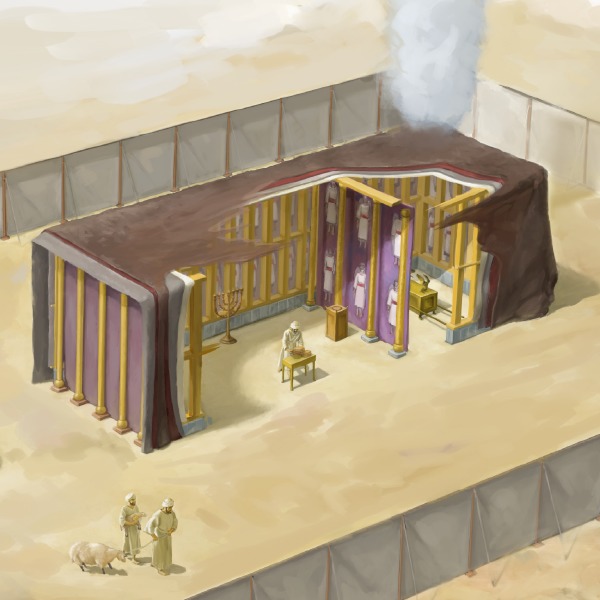 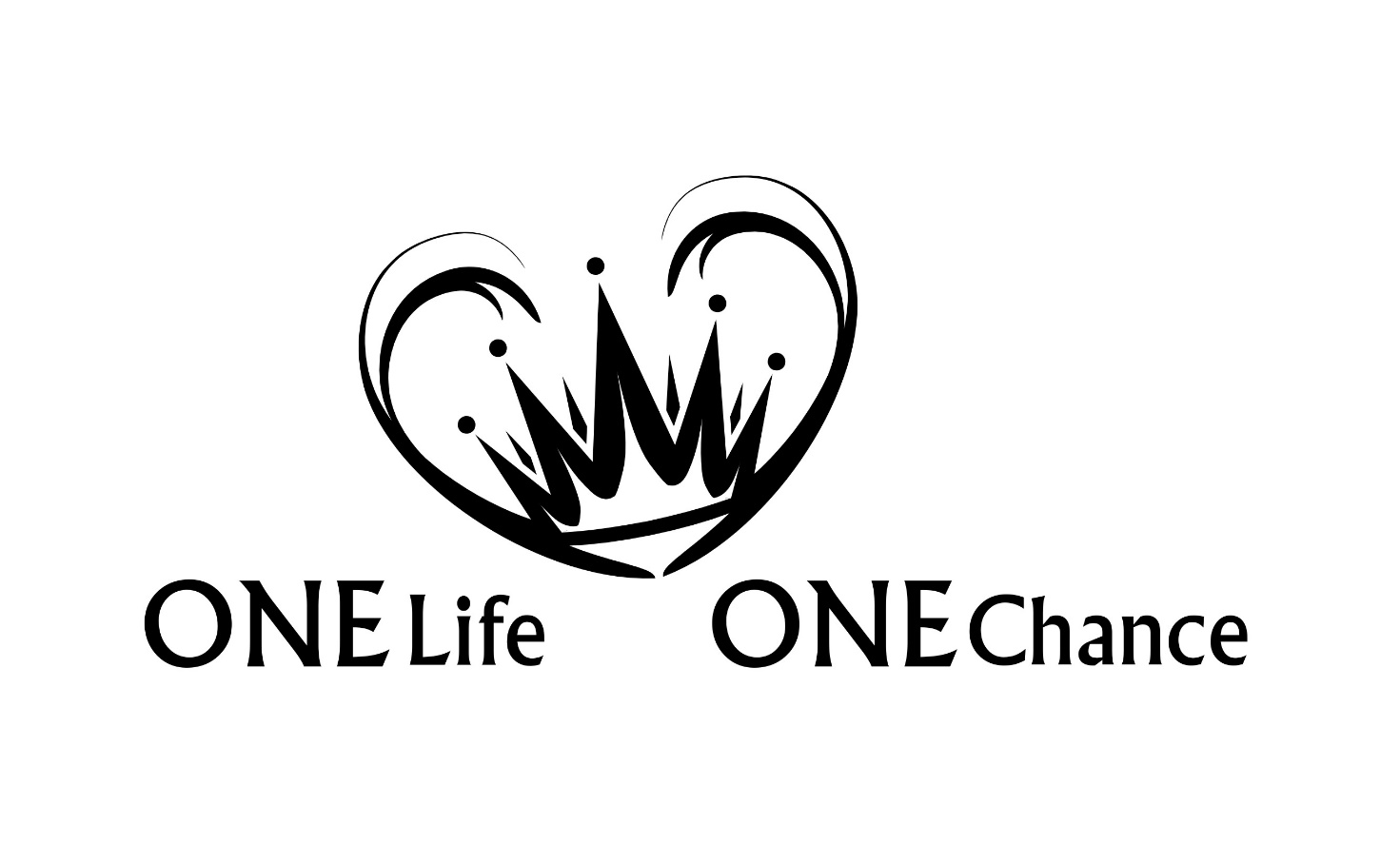 Exodus Teil 3